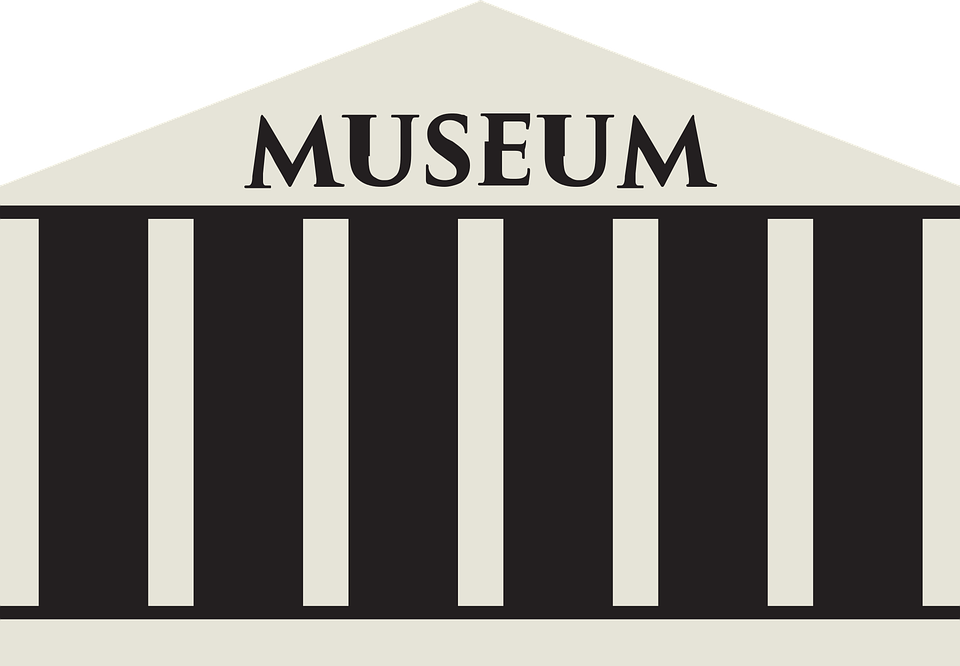 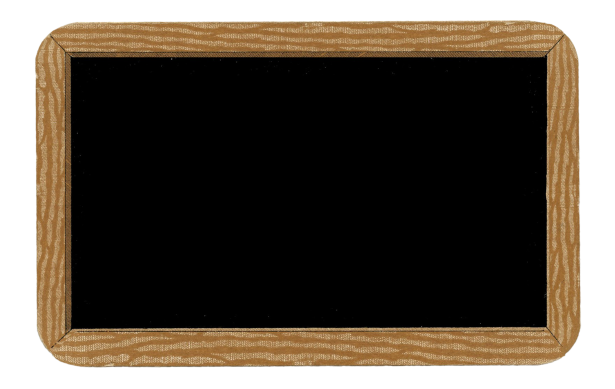 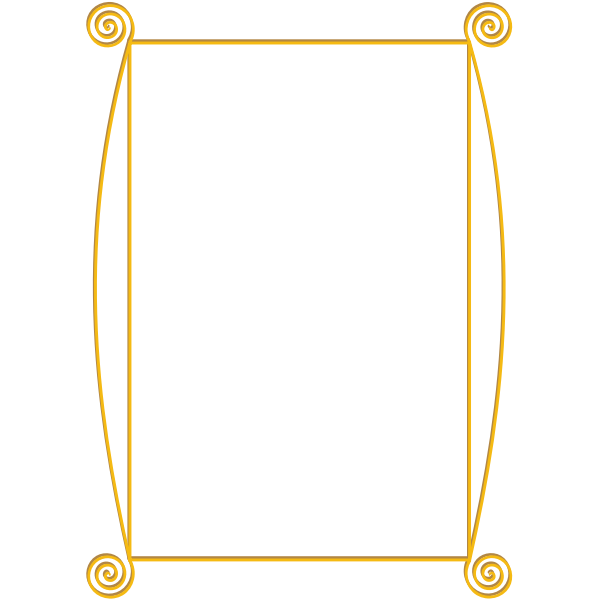 Welcome
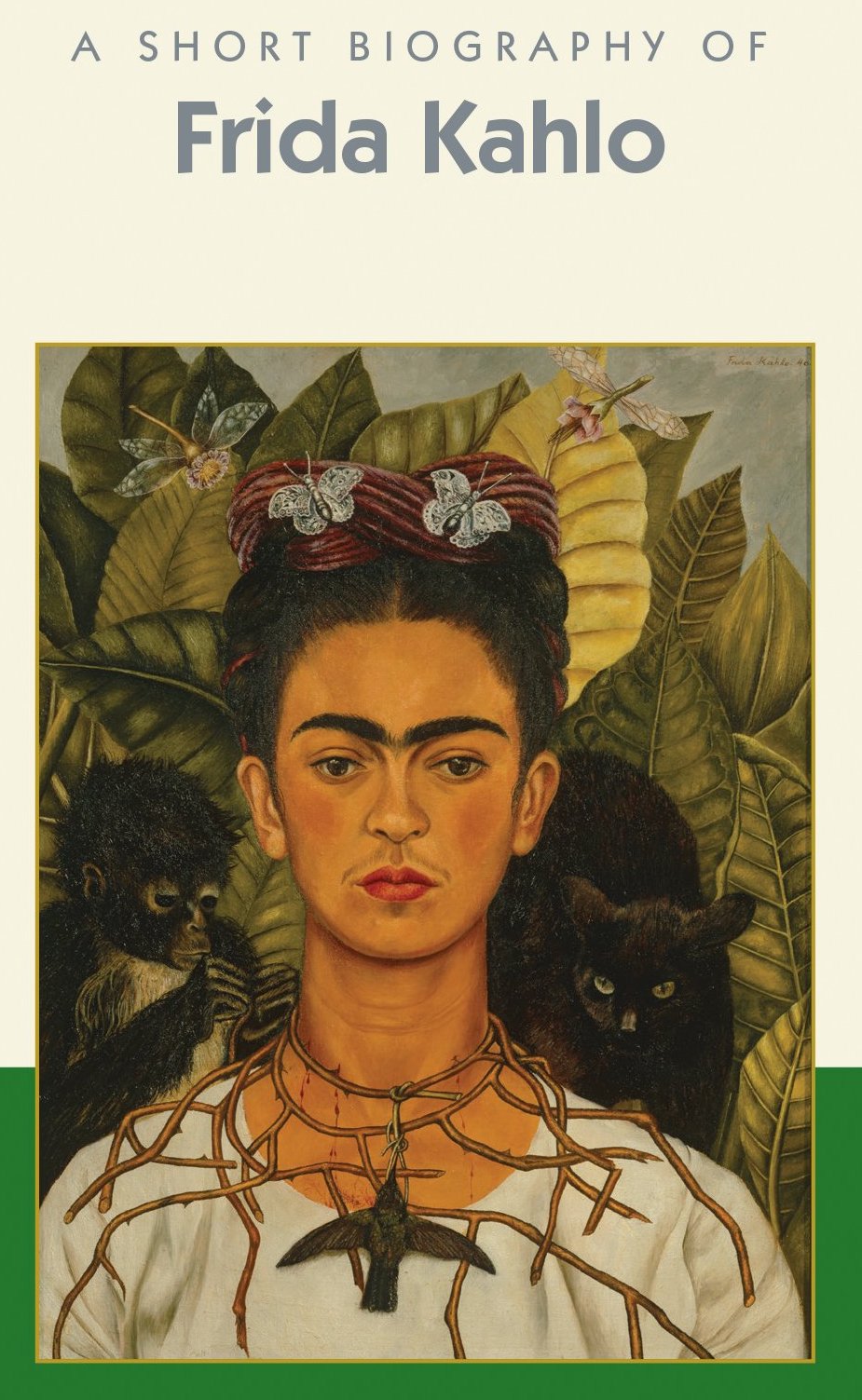 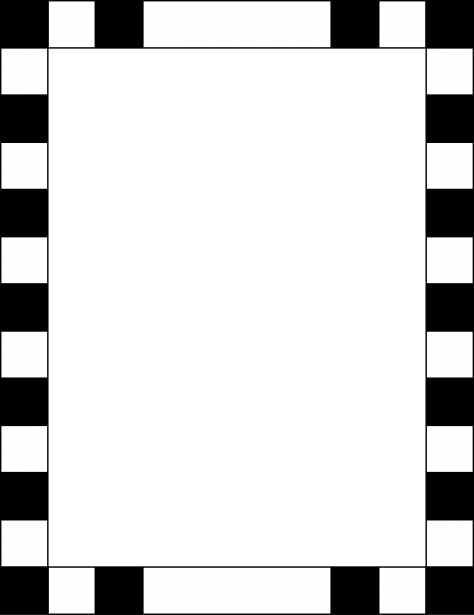 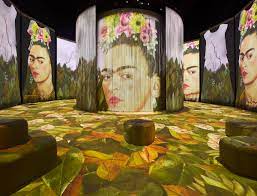 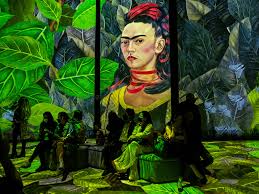 This week we’ll be learning about Frida Kahlo - click on the links to start the adventure 

Assignments: Painting a self portrait, here’s some help to get us started
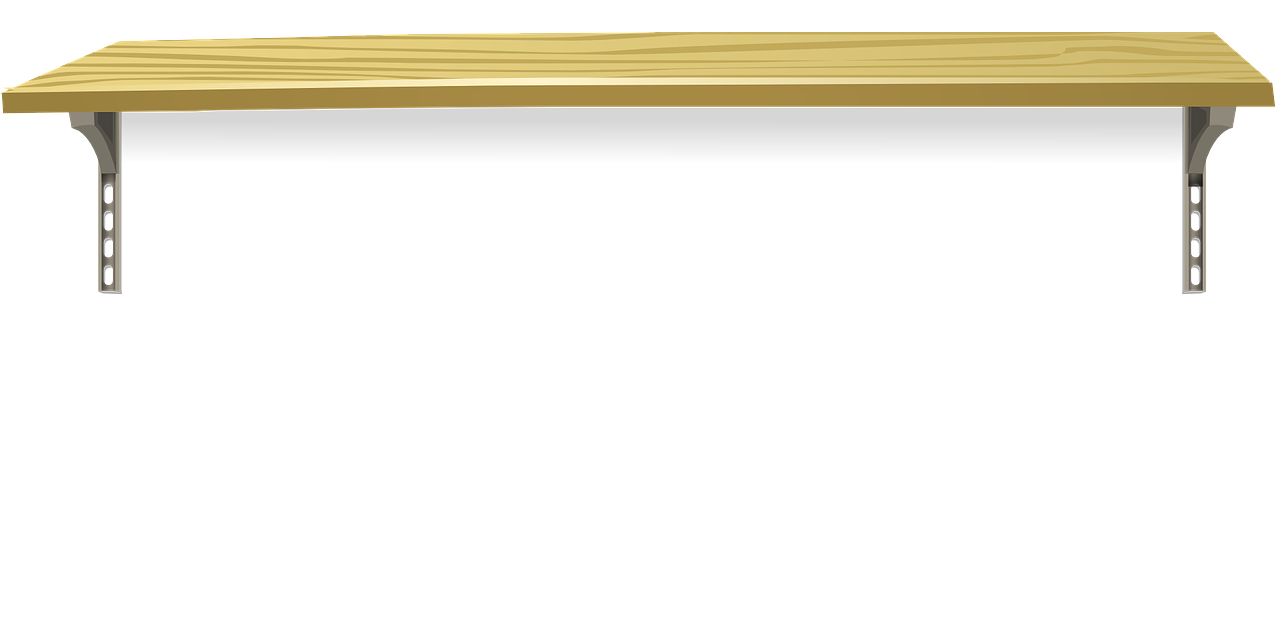 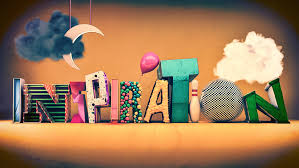 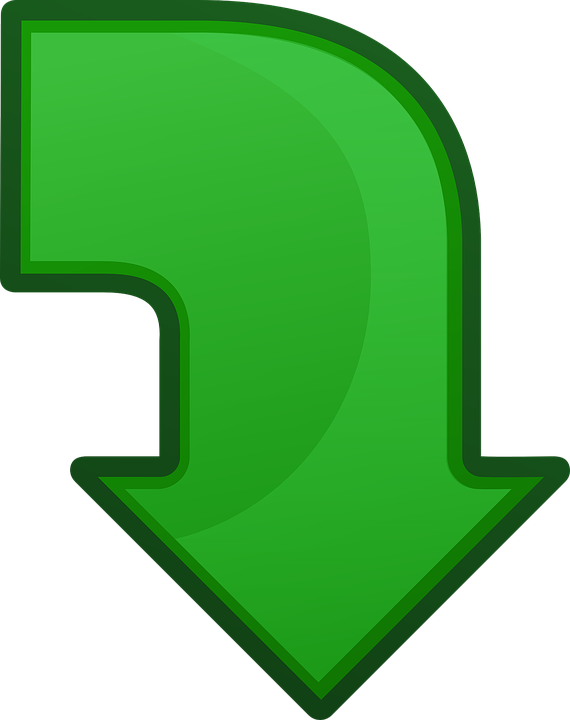 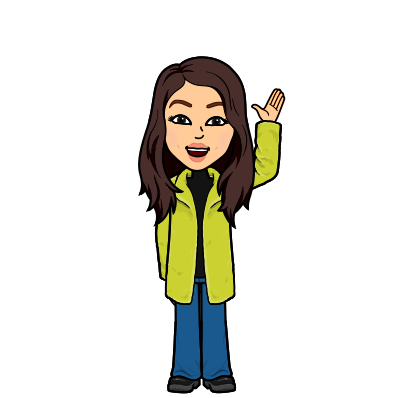 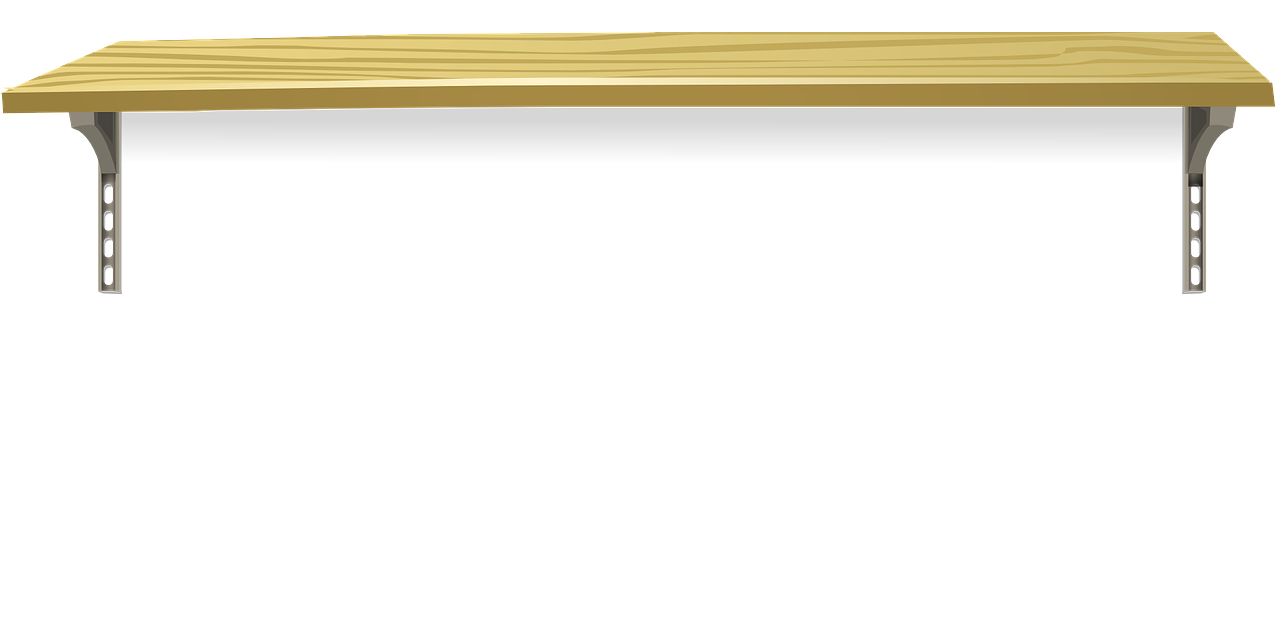 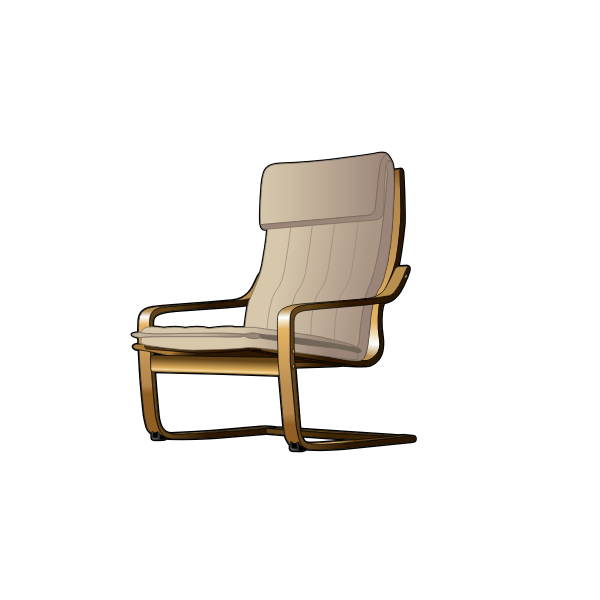 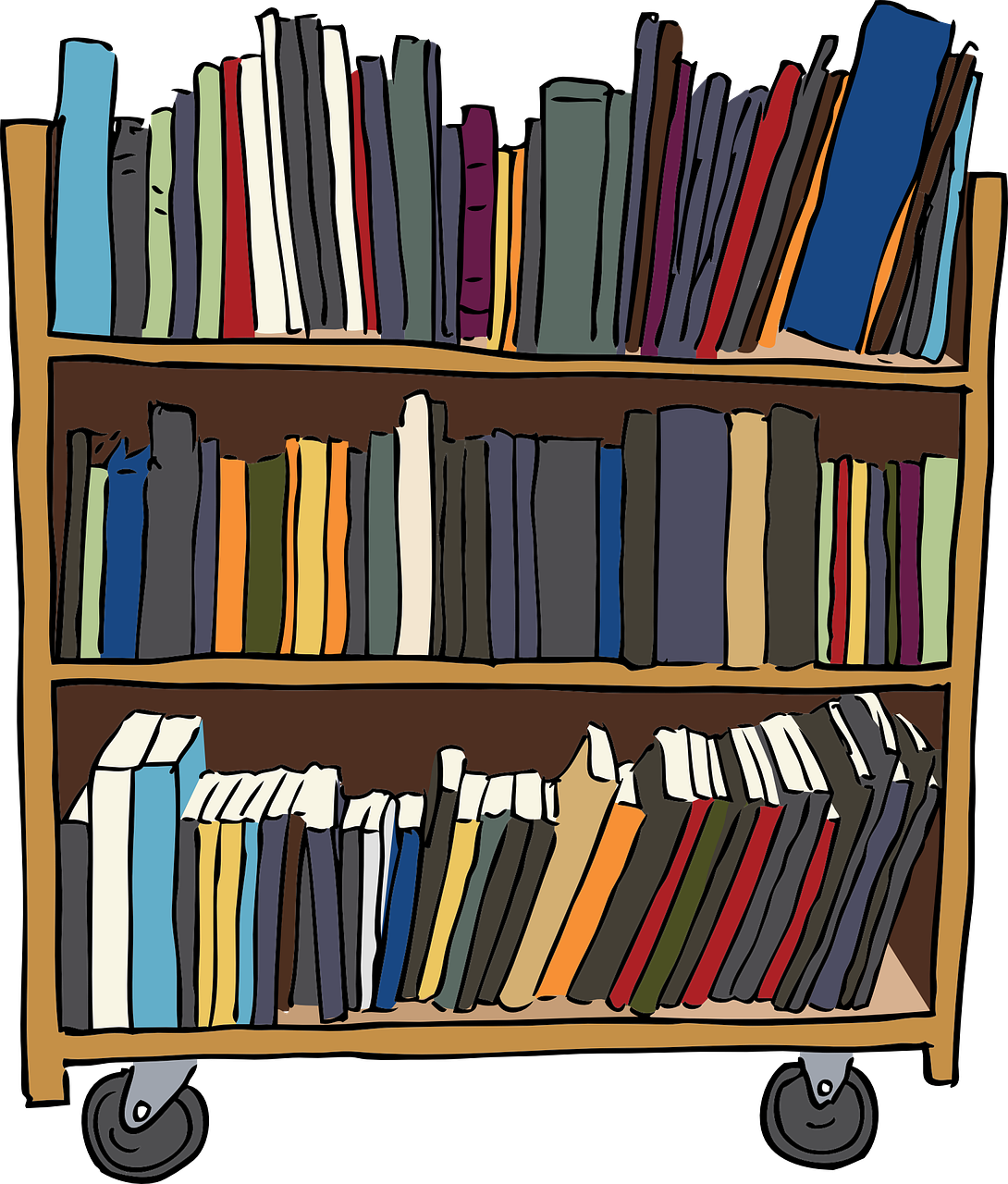 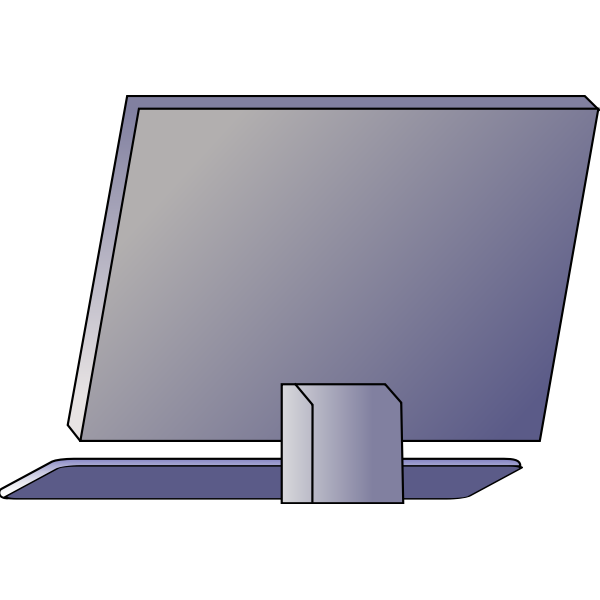 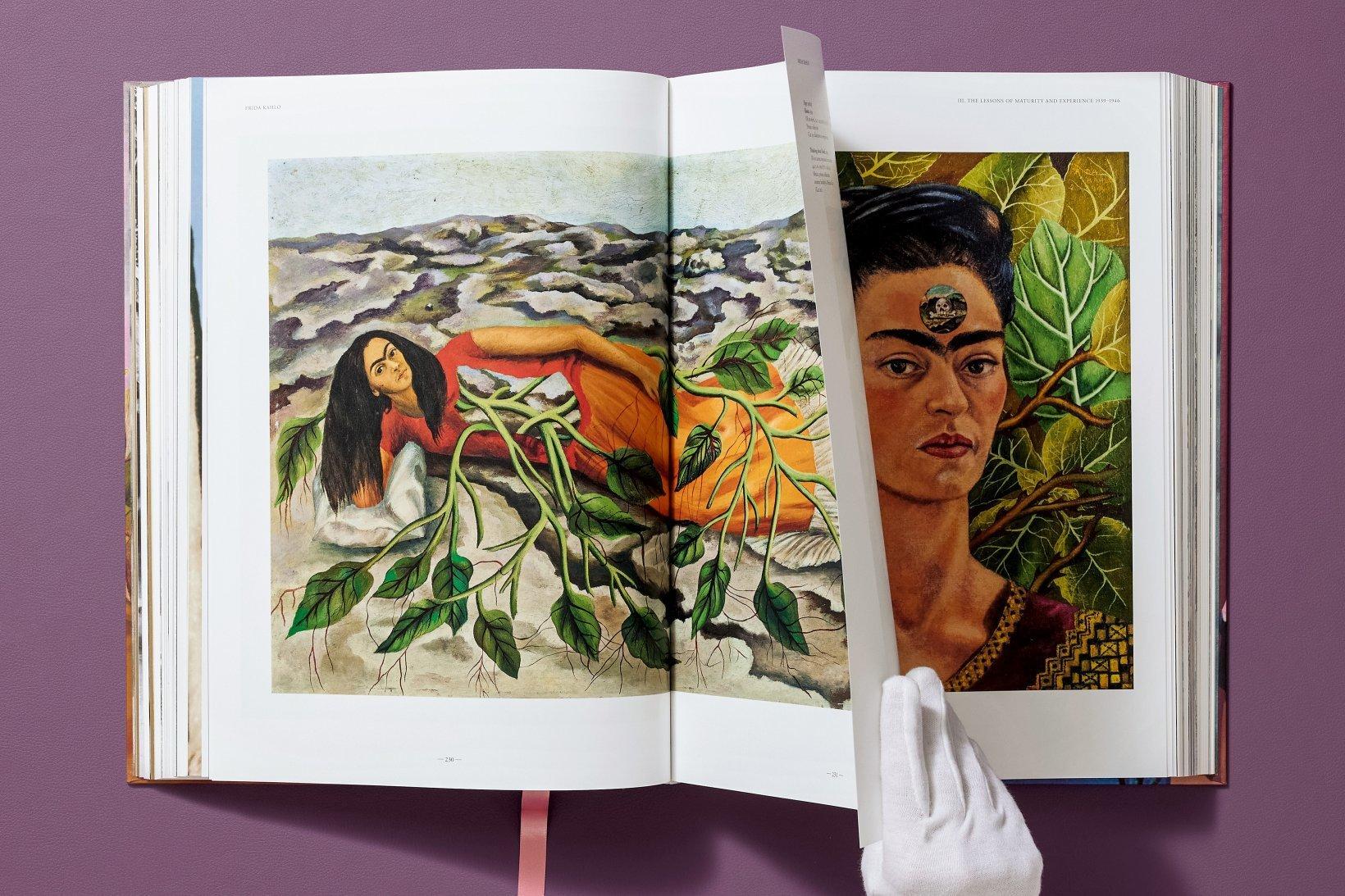 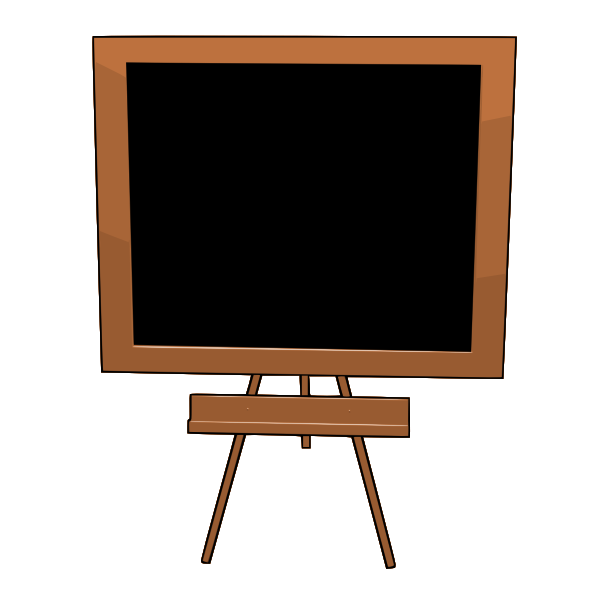 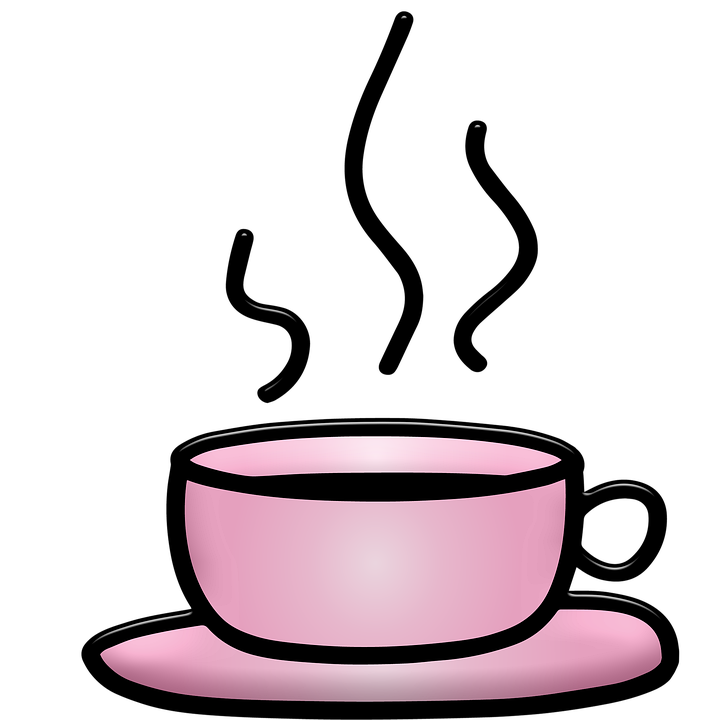 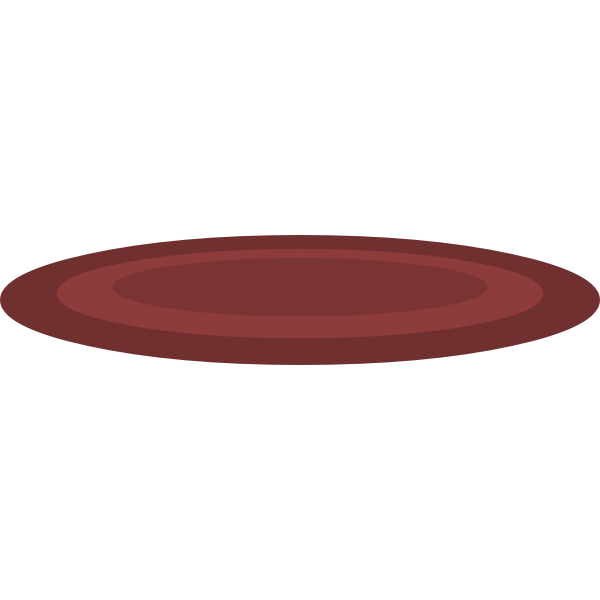 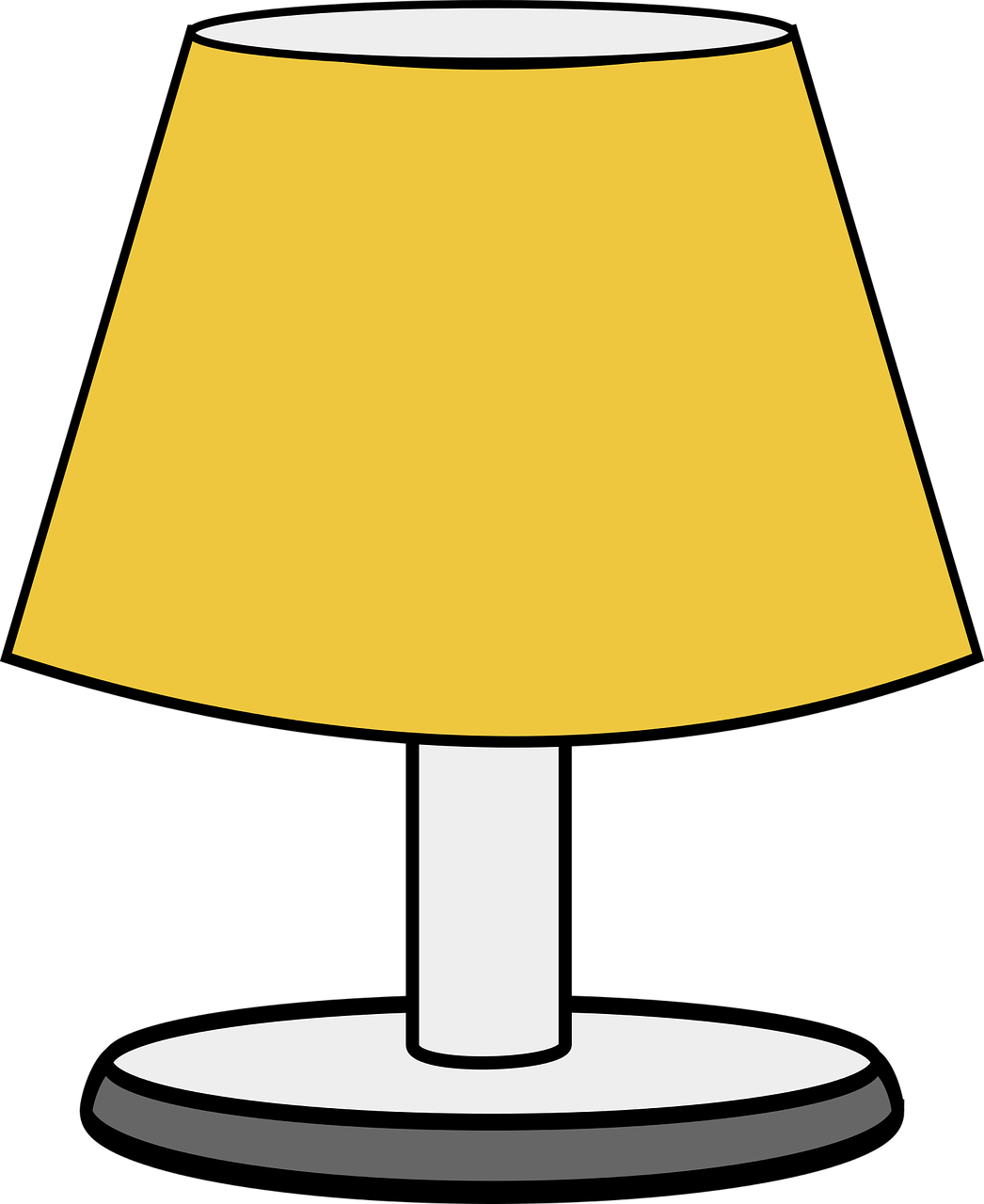 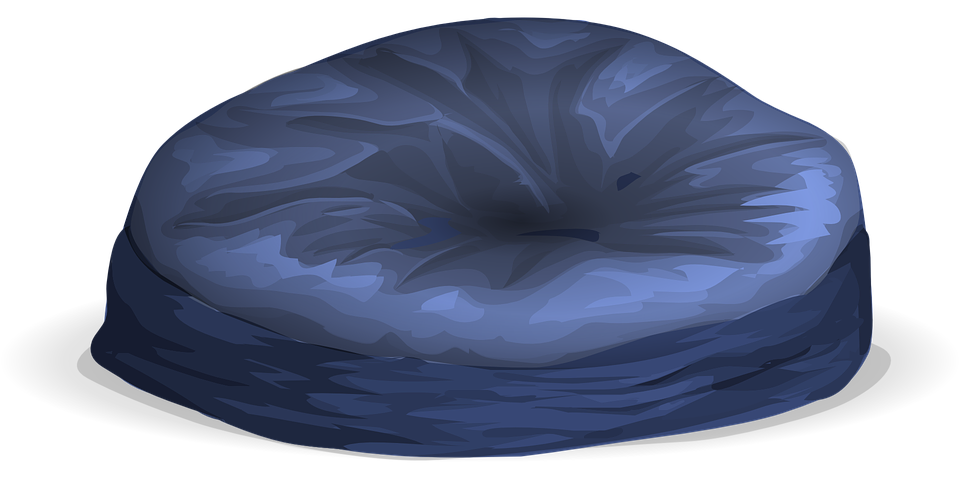 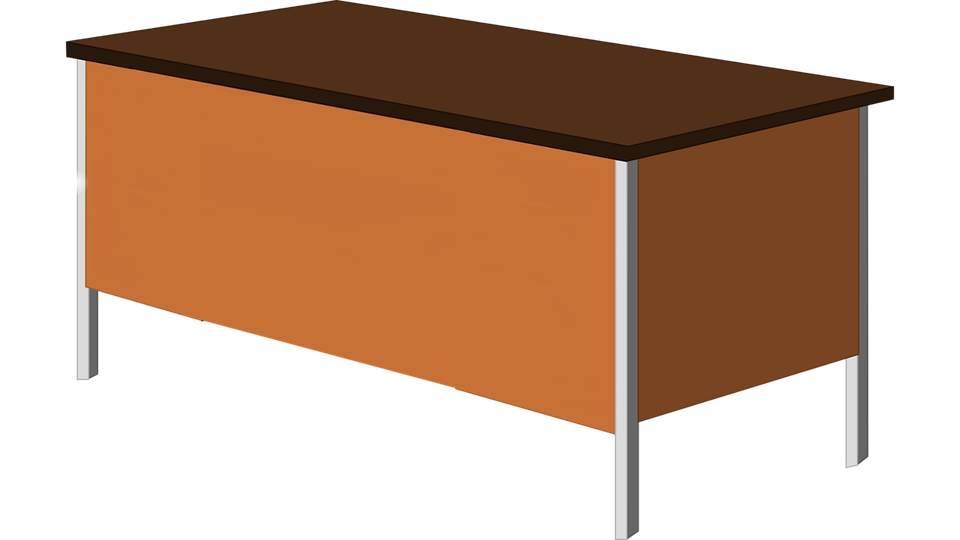 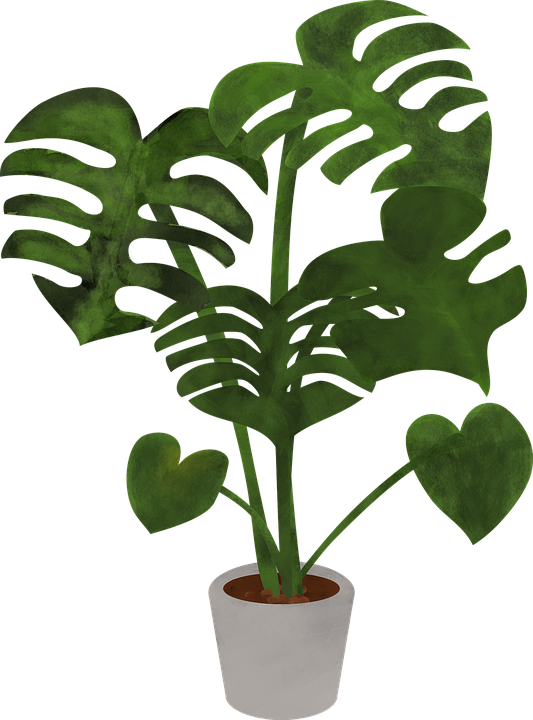